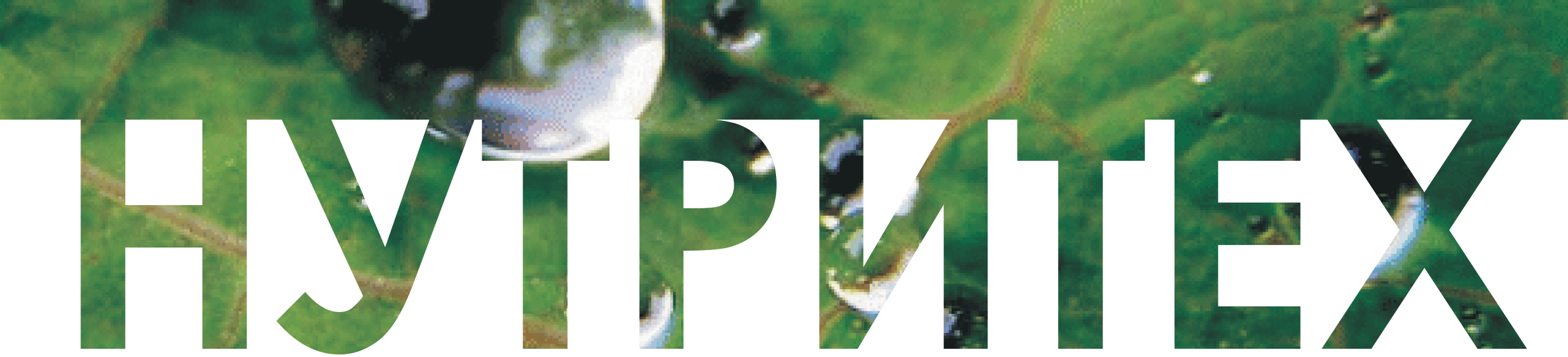 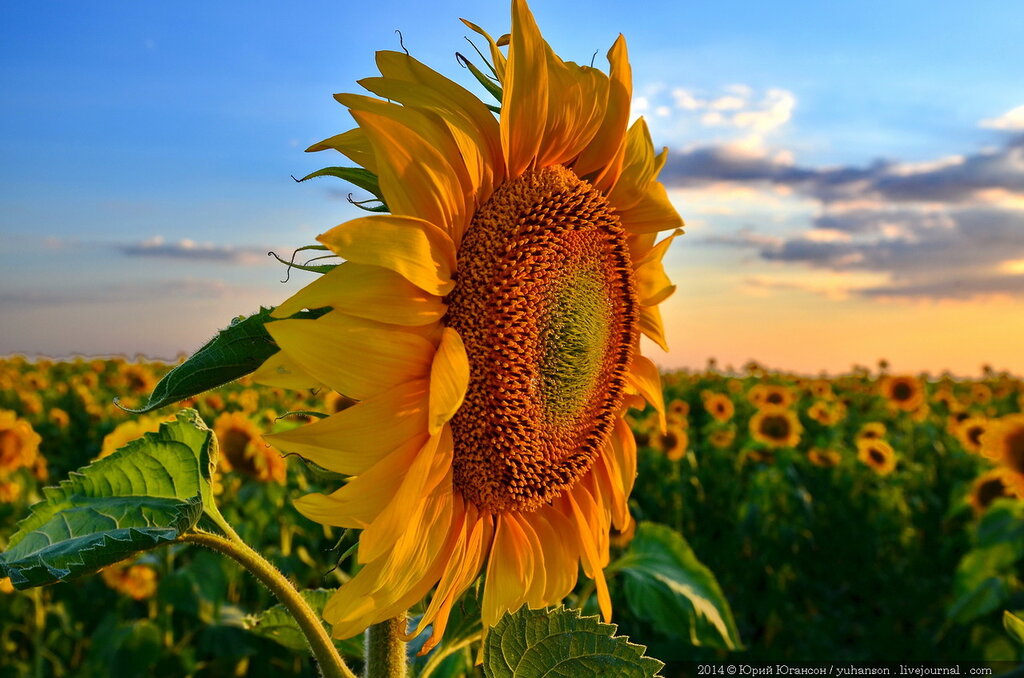 Специальные 
удобрения 
нового поколения…
Нутривант и Меристем
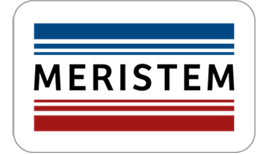 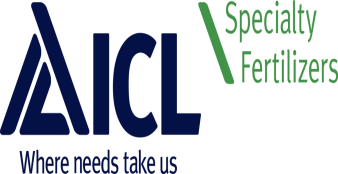 Подсолнечник
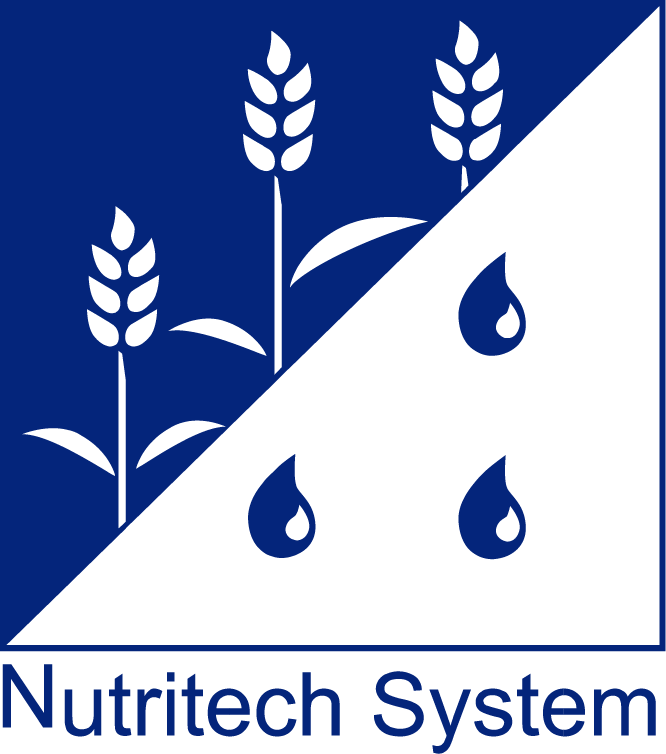 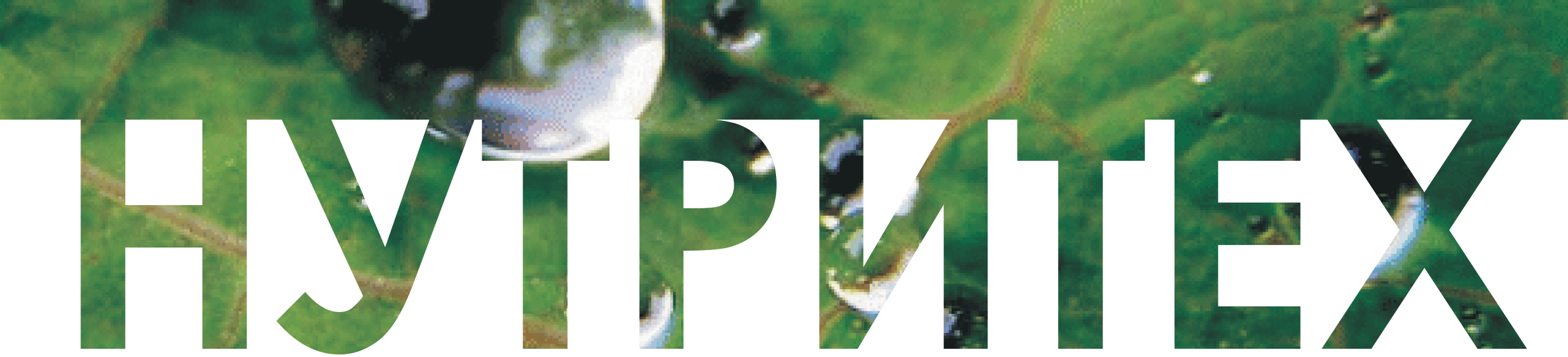 ПРЕИМУЩЕСТВА УДОБРЕНИЙ «НУТРИВАНТ»
Основаны на лучшем сырье 
Высокая чистота, без токсичных веществ
- Состав макро и микроэлементов соответствует 
   биологической  потребности растения
- Совместимость со средствами защиты растений (СЗР) 
- На сегодняшний день являются ЛУЧШЕЙ листовой подкормкой
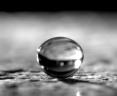 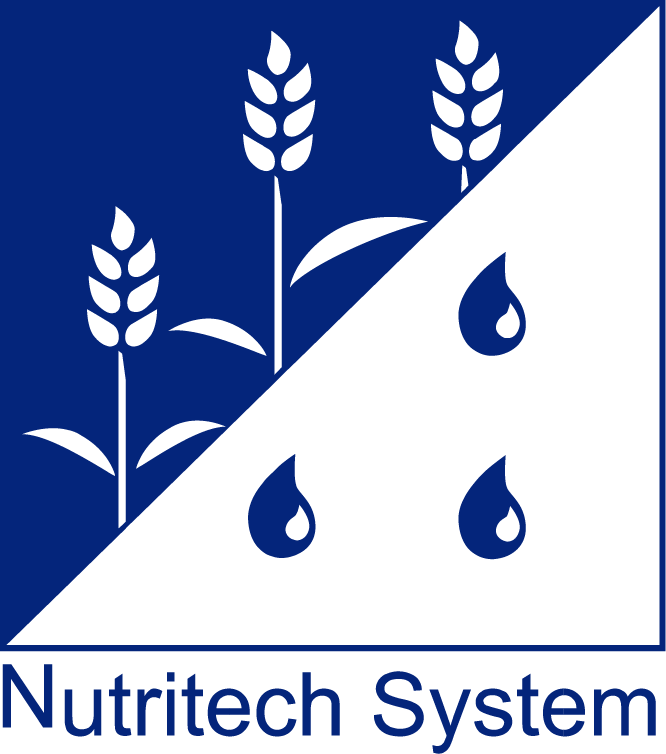 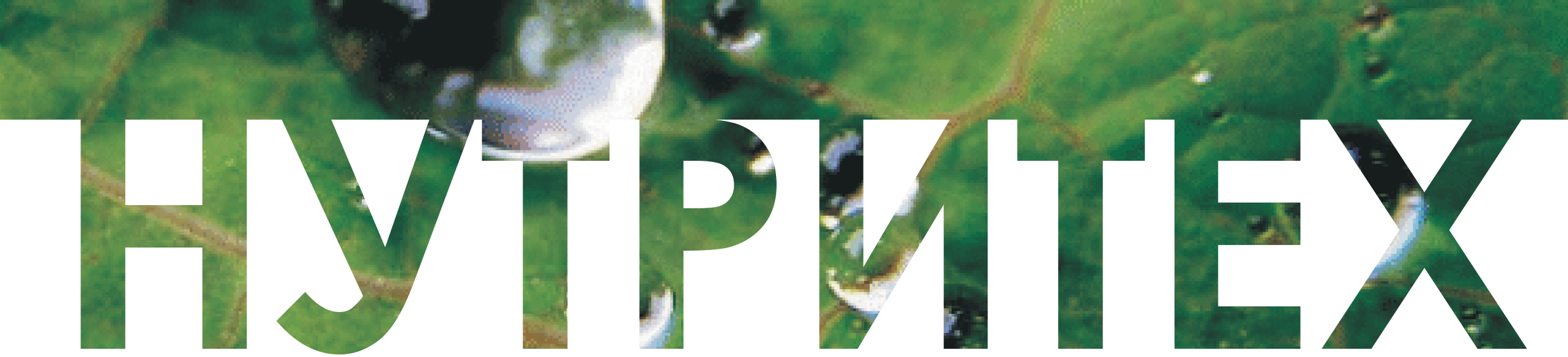 И самое главное:
«Нутривант» содержит
Прилипатель (ПАВ)  ФЕРТИВАНТ
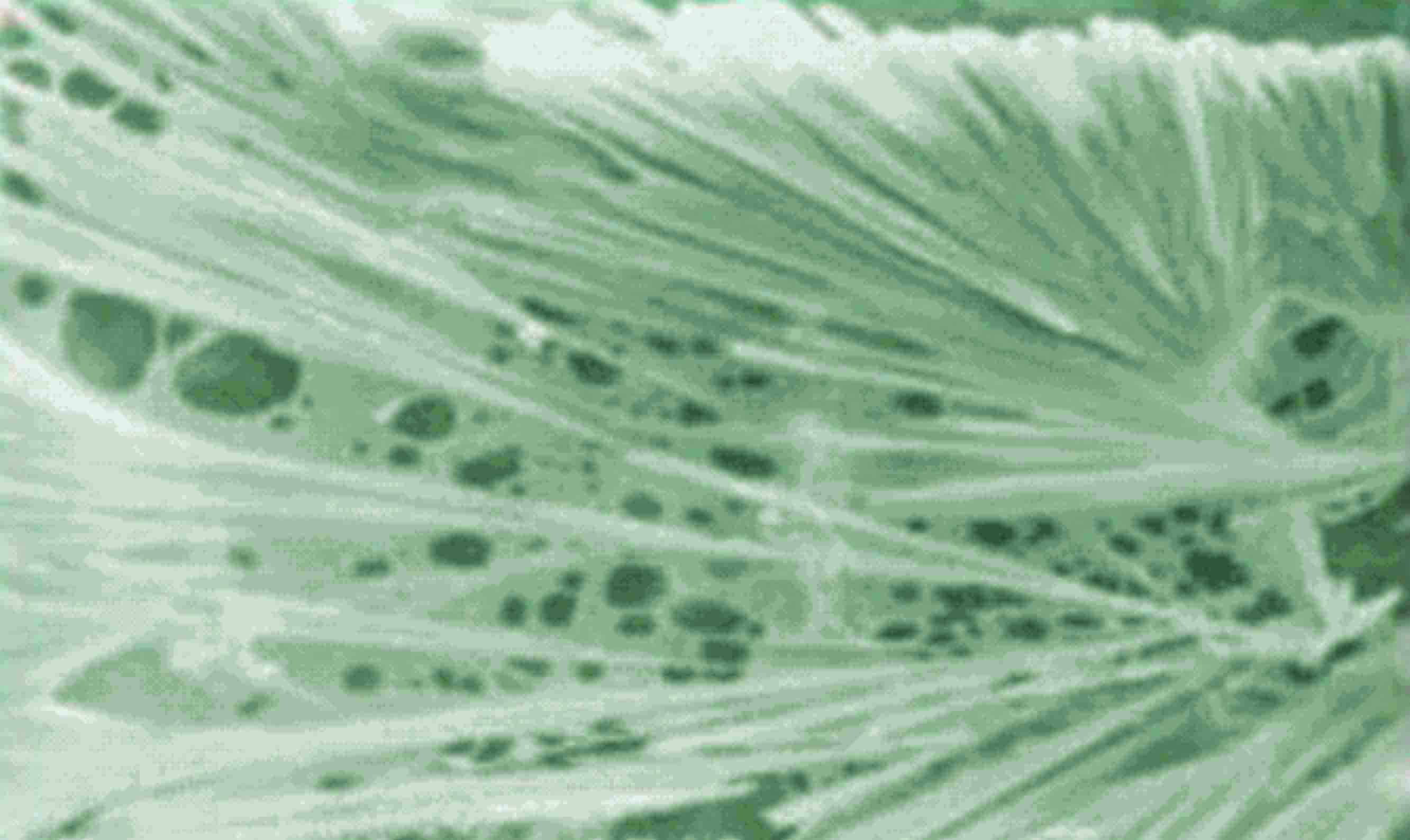 100% фиксация
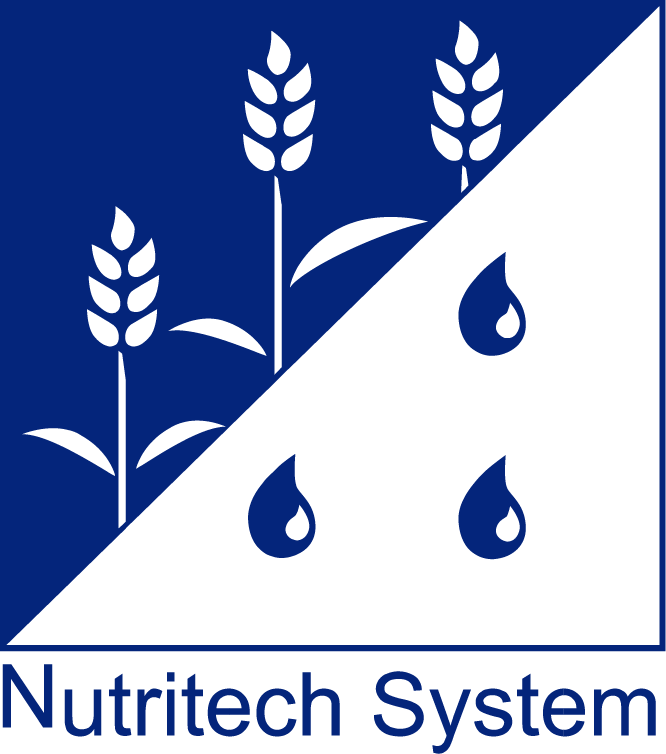 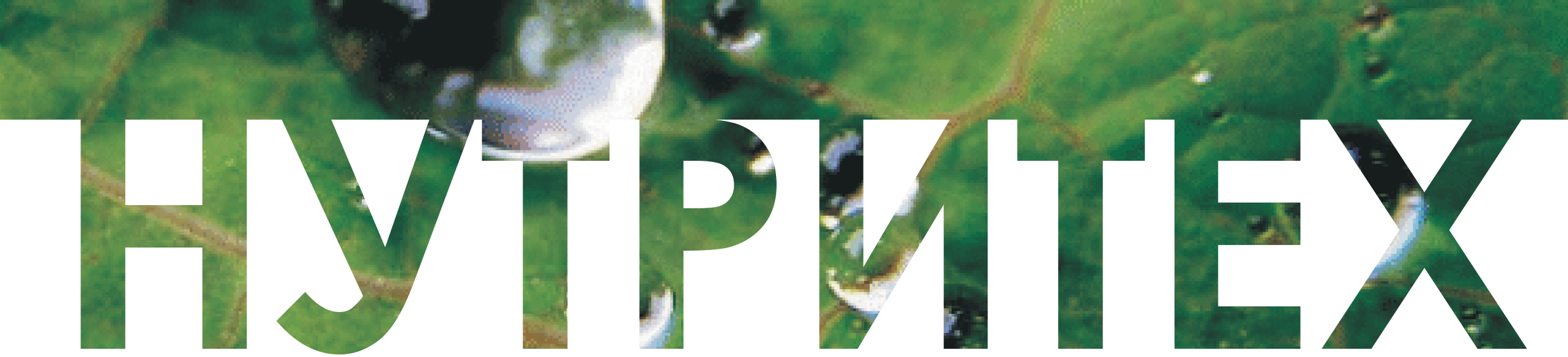 Прилипатель FERTIVANT
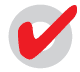 Обеспечивает медленный, постоянный и непрерывный продолжительный уровень потока питательных элементов
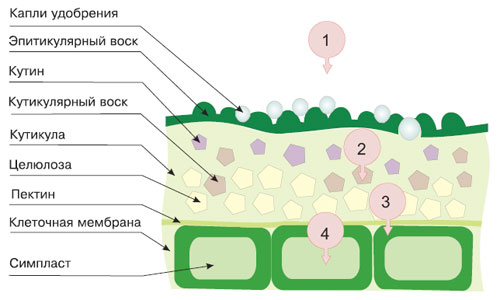 Препятствует смыву питательных элементов с дождевыми осадками
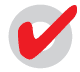 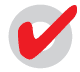 Усиливает поверхностное 
натяжение и равномерно распределяет раствор 
по поверхности 
листовой пластины
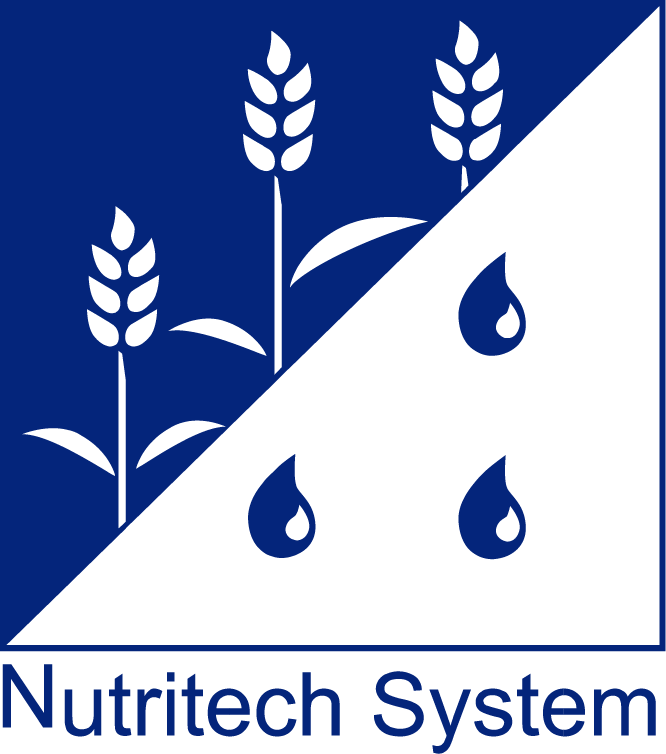 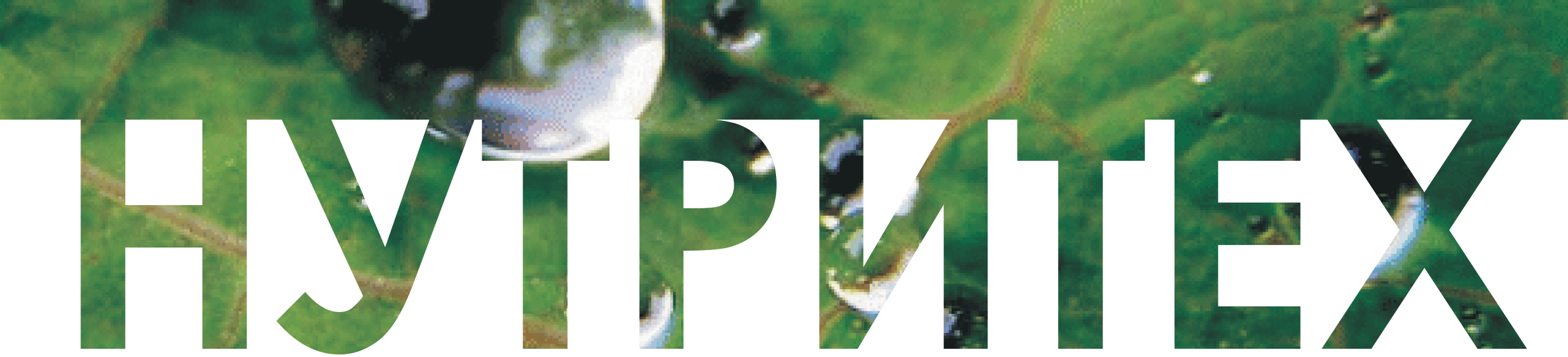 Некорневые подкормки 
«Нутривант» для подслнечника
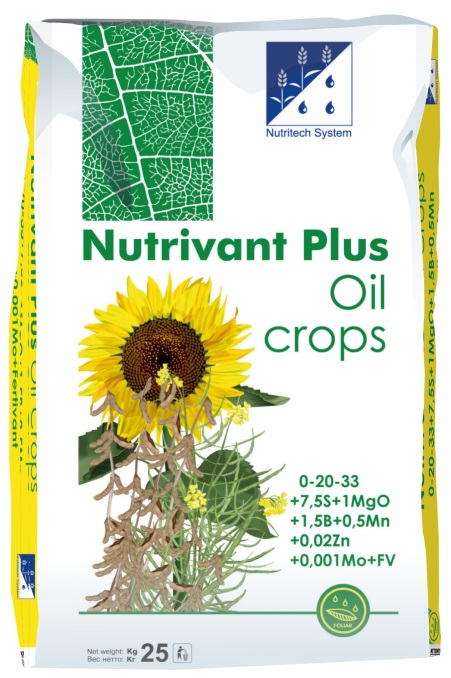 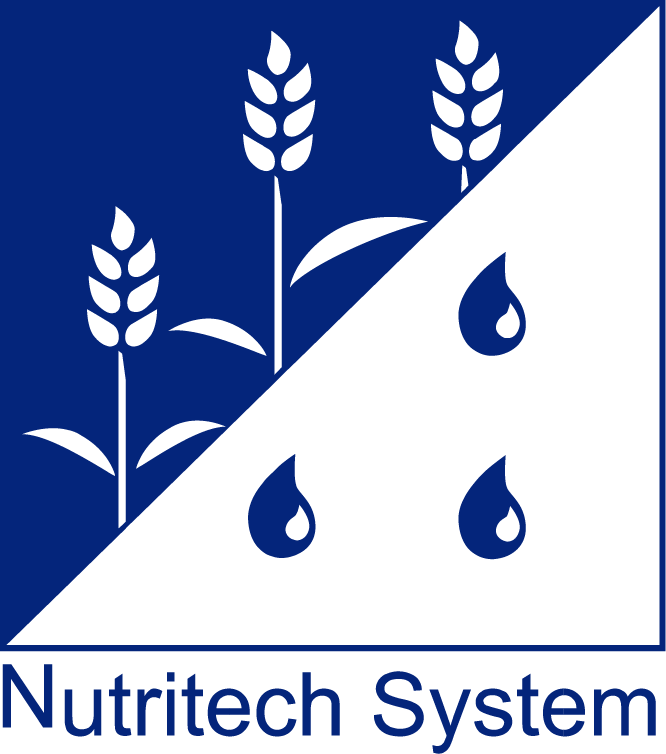 [Speaker Notes: Добавить Нутривант Универсал]
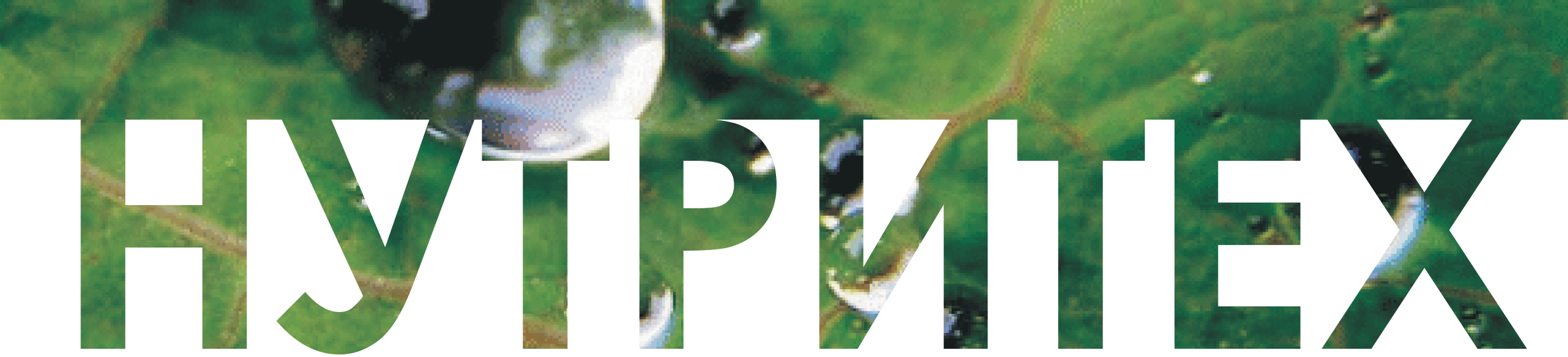 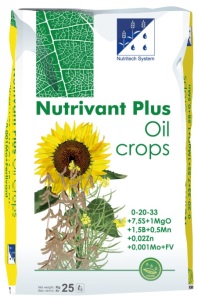 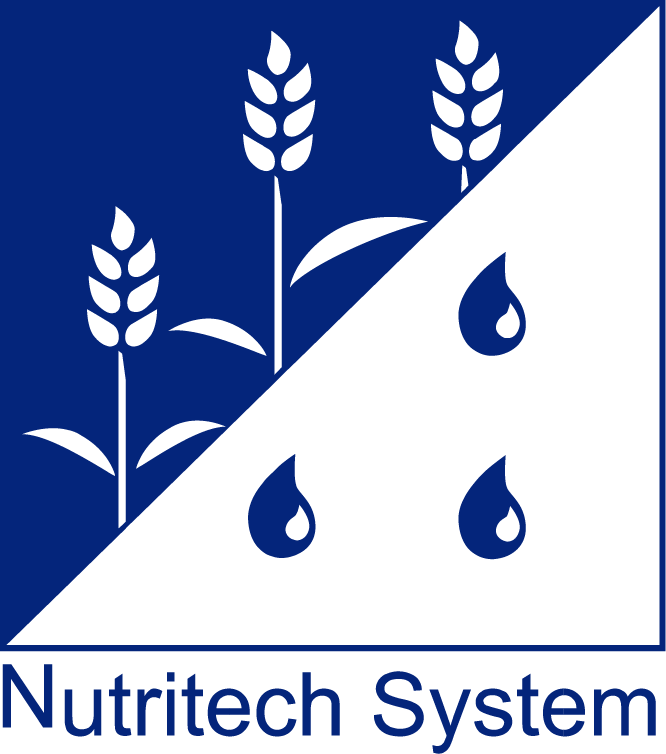 [Speaker Notes: Добавить Нутривант Универсал]
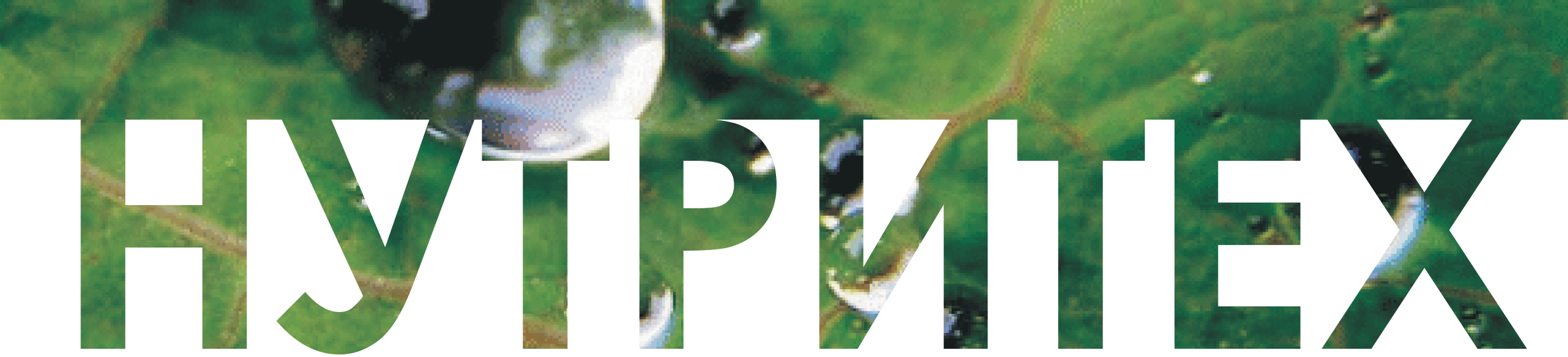 Подкормки «Меристем» для подсолнечника
Стимакс для семян
Аминомакс 10
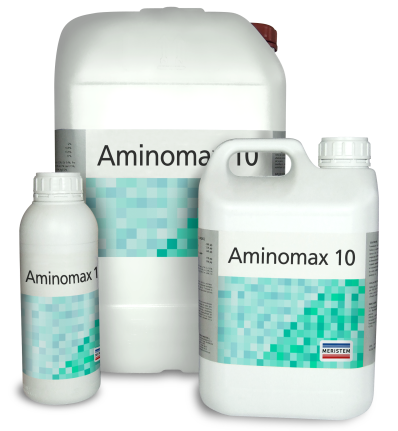 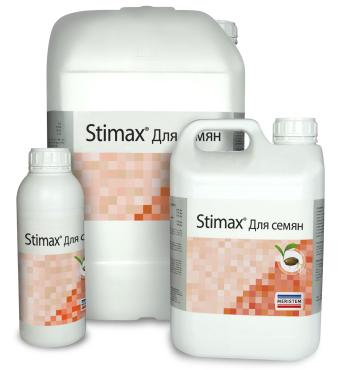 Свободные аминокислоты              6%
Общий азот (N)                                   7,5% 
Органический азот (N)               2,5% 
Мочевинный азот(N)                 5% 
Водорастворимый  
оксид фосфора (P2O5)                       5%  
Водорастворимый 
оксид калия (K2O)	            5,4%
Водорастворимый бор (В)	            0,1% Водорастворимое  
железо (Fe)	                                     0,3% 
Железо (Fe), хелат DTPA	            0,3% 
Водорастворимый цинк (Zn)          0,5% 
Цинк (Zn), хелат EDTA                       0,5%
Общий азот (N)                      3,2% 
Органический азот (N)         3,2% 
Свободные 
Аминокислоты                       10%
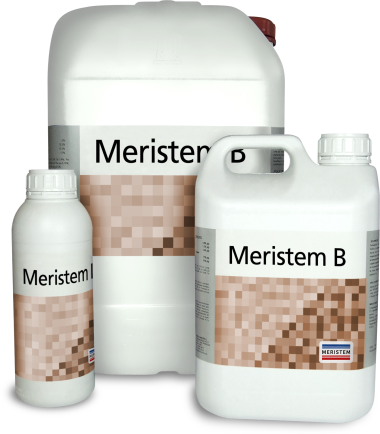 Меристем В
Бор (В)            11%
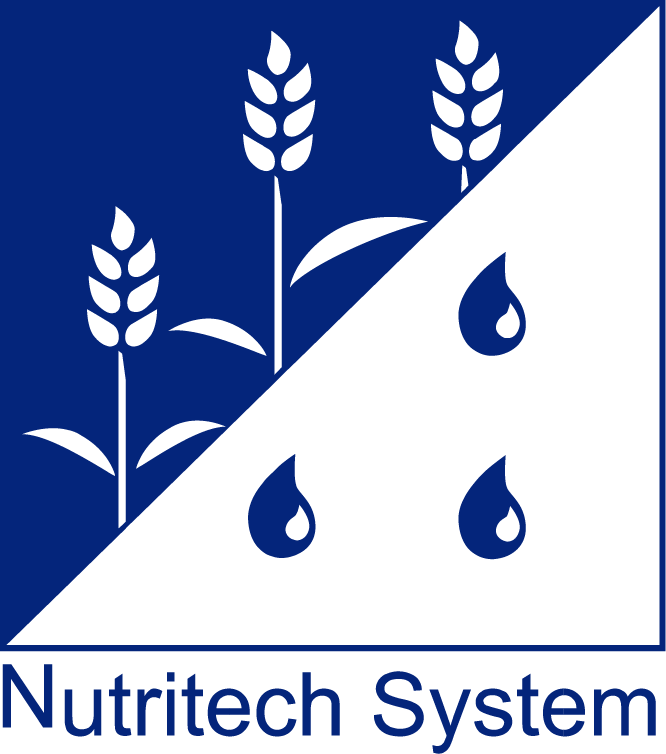 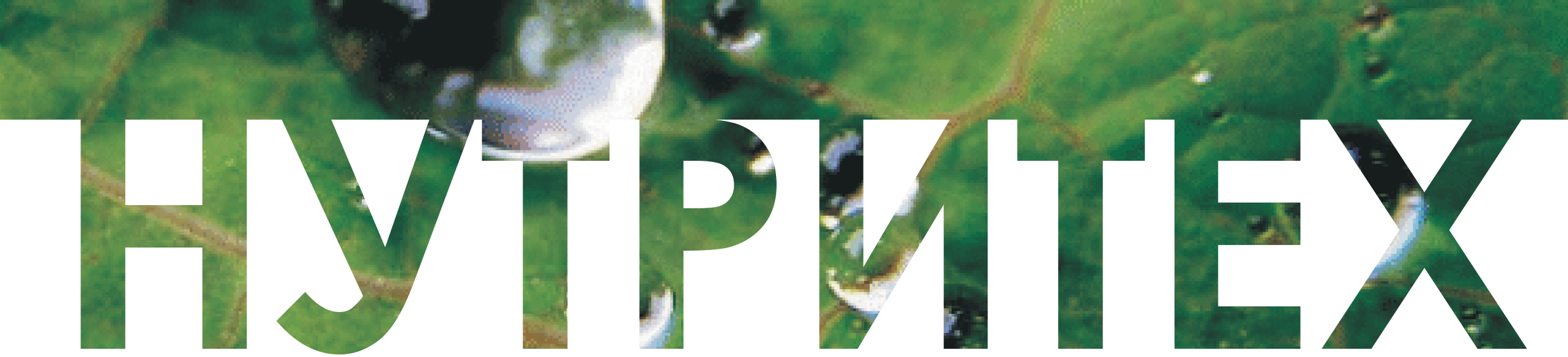 Нутривант плюс Масличный
3-5 кг/га
 АМИНОМАКС 10%
1 л/га
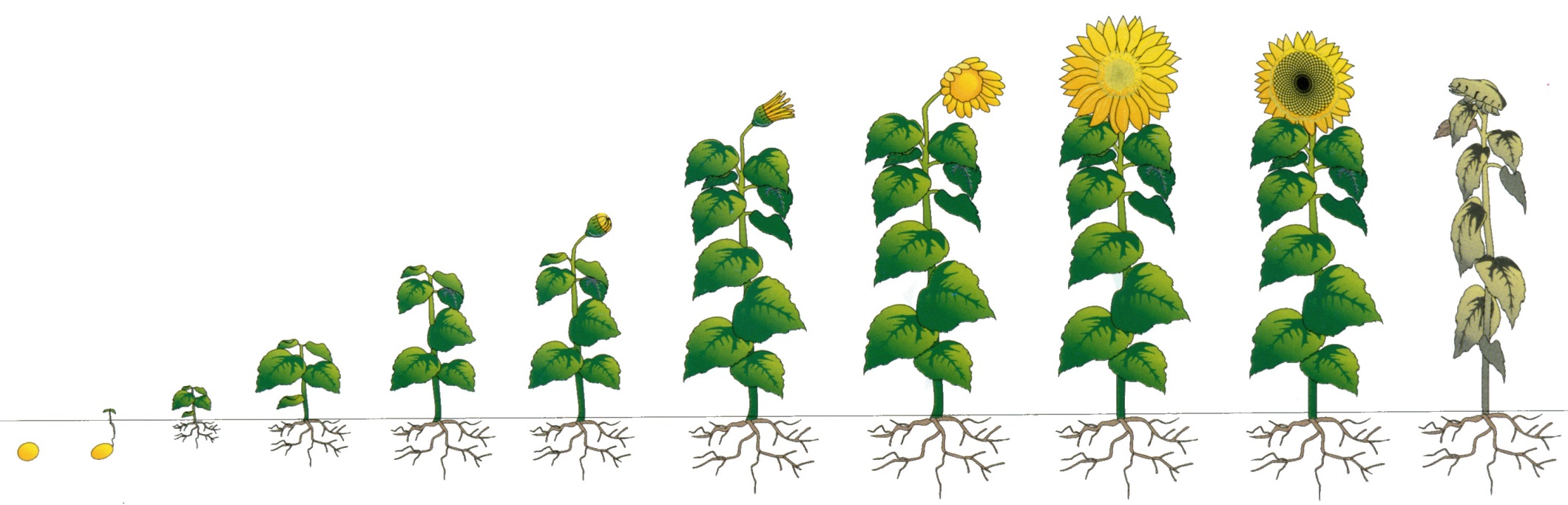 СТИМАКС для семян 
500  мл/т
В фазе 6 – 8 Пар настоящих листьев
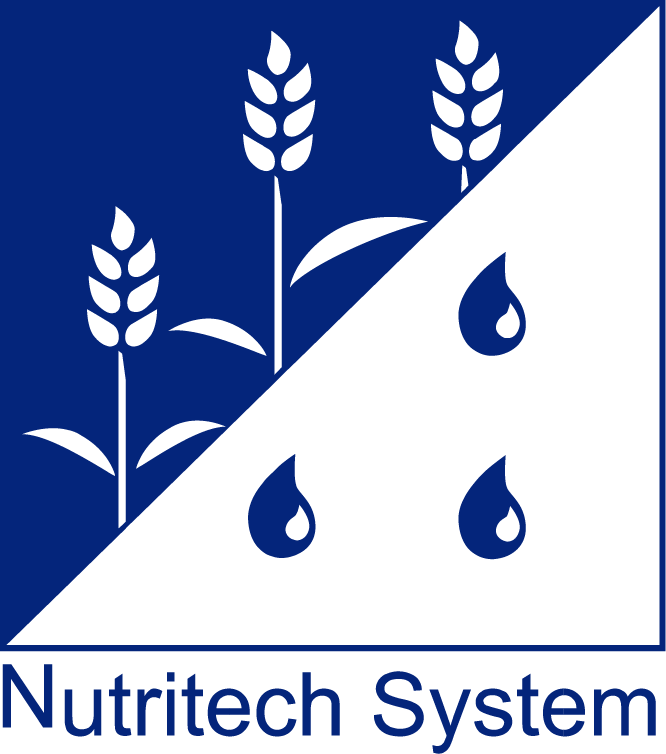 1,0% раствора при норме расхода 300-400 л/га
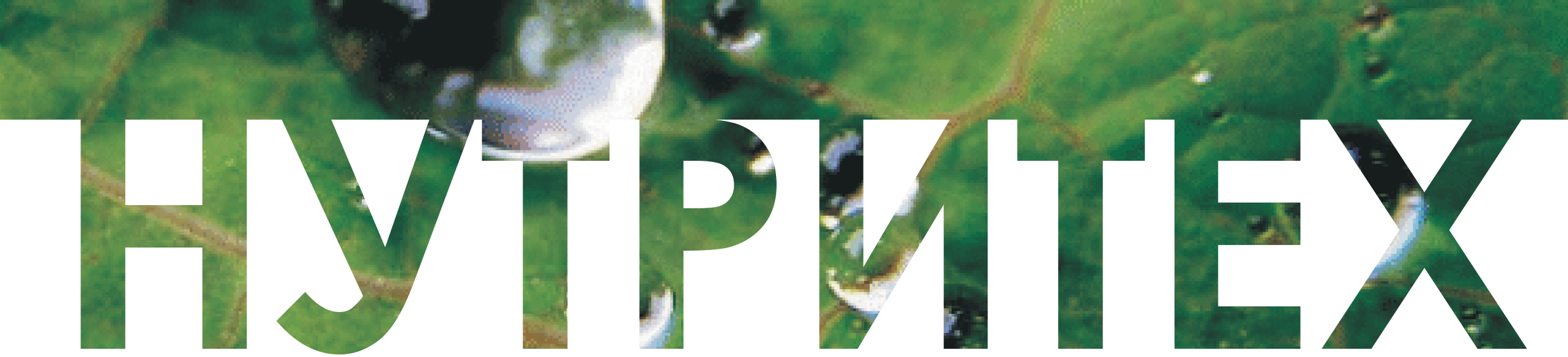 Результаты
Подсолнечник

Повышение урожайности до 4-8 ц/га
Повышение содержания масла на 2-3%
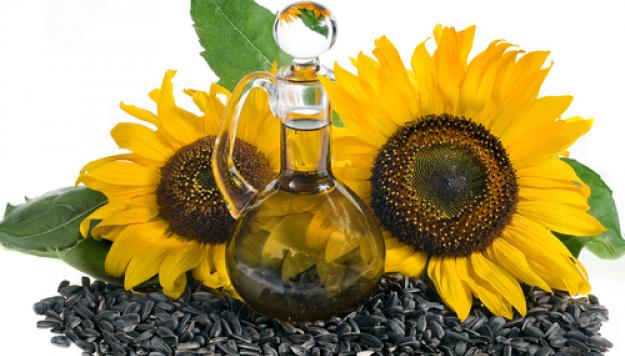 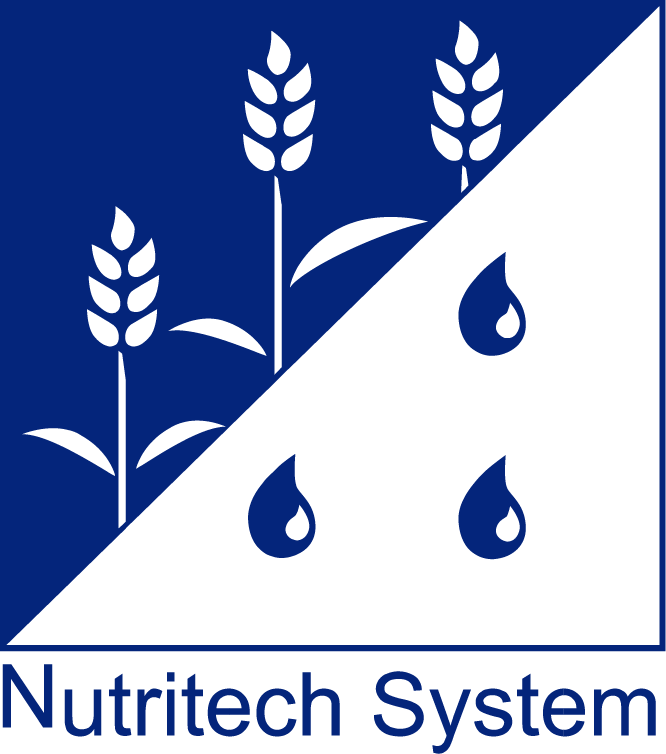